Attribute-Based Multi-Input FE (and more) for Attribute-Weighted Sums
Crypto 2023
Shweta Agrawal1, Junichi Tomida2, Anshu Yadav1
1 IIT Madras
2 NTT Social Informatics Laboratories
Subscription to Joint Data Analysis
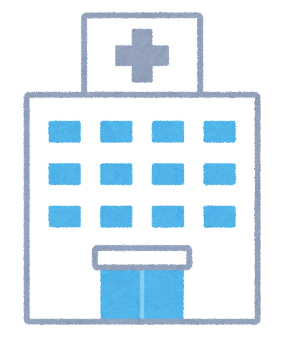 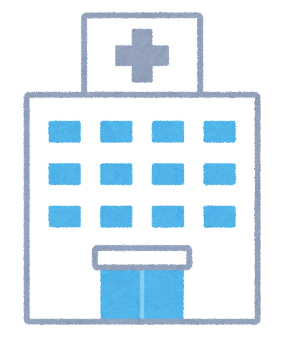 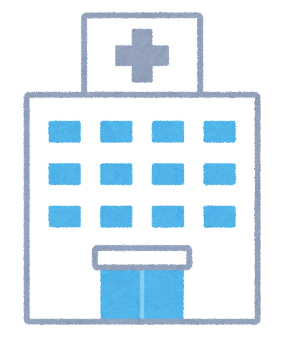 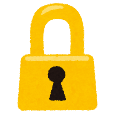 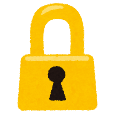 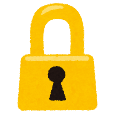 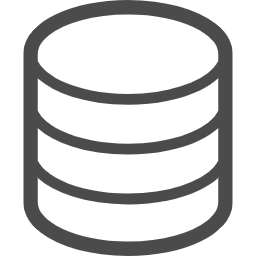 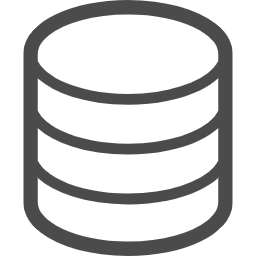 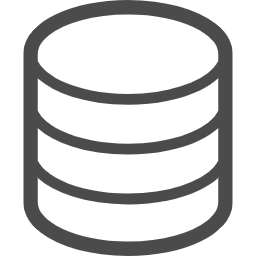 Database D3
for time period T3
Database D1 
for time period T1
Database D2
for time period T2
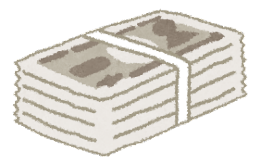 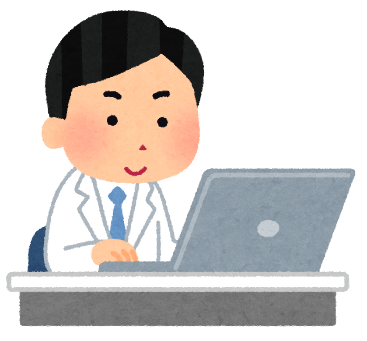 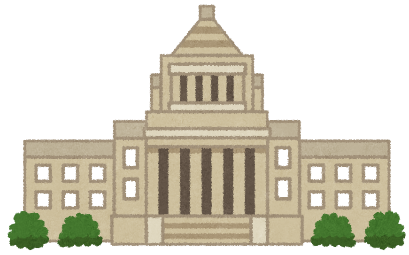 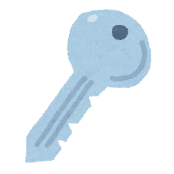 2
Subscription to Joint Data Analysis
The newer the data, the more valuable it will be.
Surveillance of COVID-19

The subscription fee would depend on
what kind of analysis can be performed,
which data can be used for analysis.

Each key should be able to control above two points.
3
Subscription to Joint Data Analysis
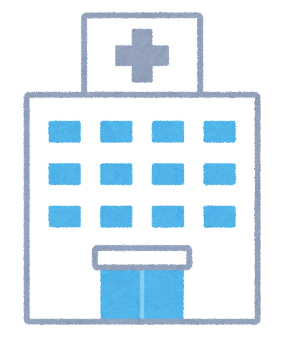 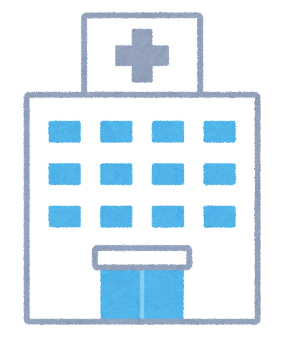 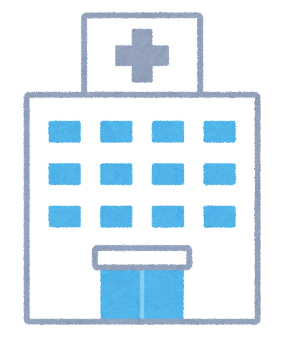 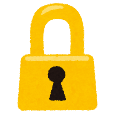 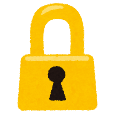 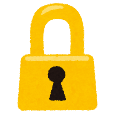 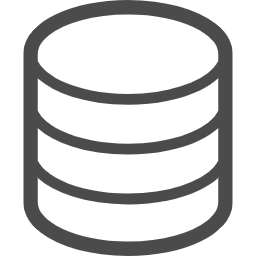 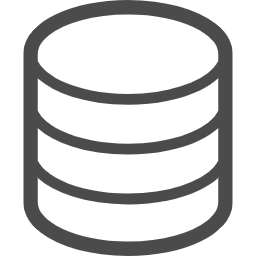 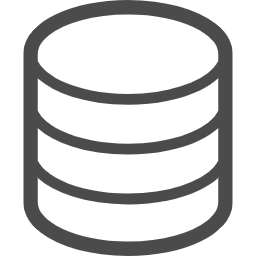 Database D3
for time period T3
Database D1 
for time period T1
Database D2
for time period T2
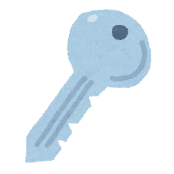 4
Multi-Input Functional Encryption (MIFE) [GGGJKLSSZ14]
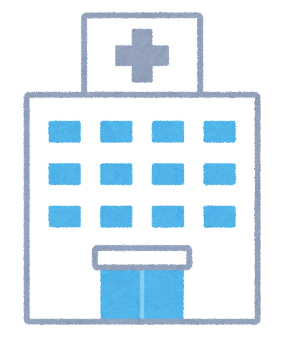 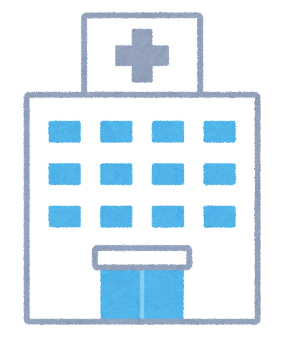 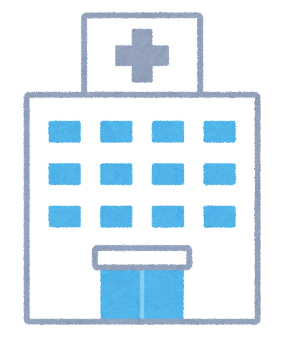 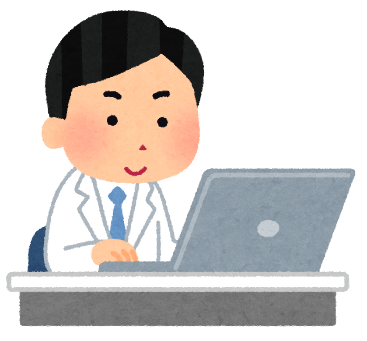 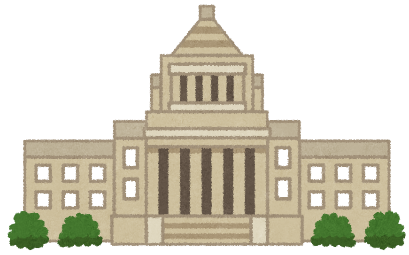 5
Multi-Input Functional Encryption (MIFE) [GGGJKLSSZ14]
MIFE for general circuits solves the motivating scenario.
Prohibitively complex and inefficient
Needs multiple assumptions [JLS21,JLS22]

Simpler and direct construction for specific functionalities from a single assumption?
Inner product [AGRW17]
Quadratic functions [AGT21]
6
Multi-input Attribute-based Encryption(MIABE)[BJKPW18]
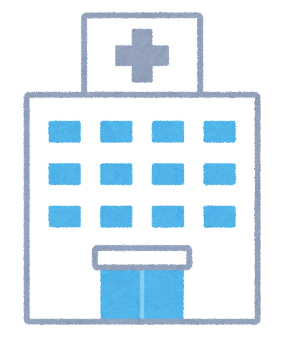 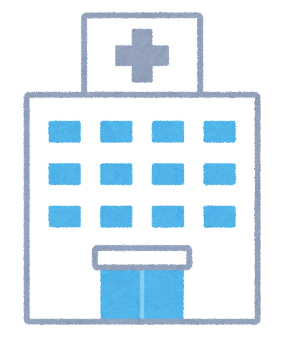 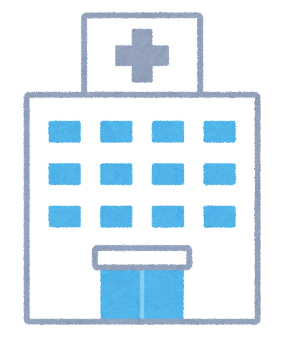 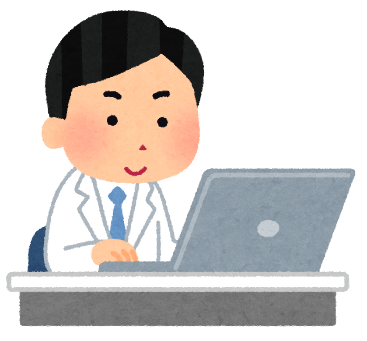 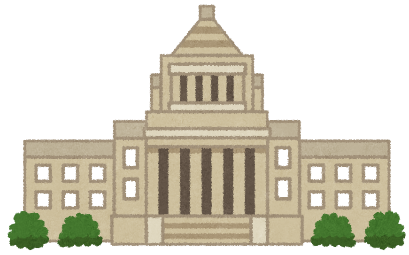 [AYY22] presented a direct construction of MI-ABE for NC1
Data analysis?
7
Attribute-based MIFE (AB-MIFE)[ACGU20,NPP22]
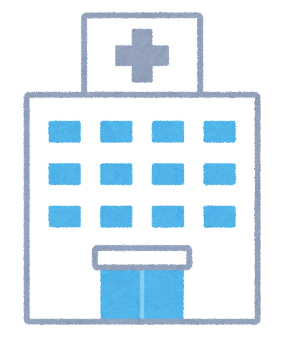 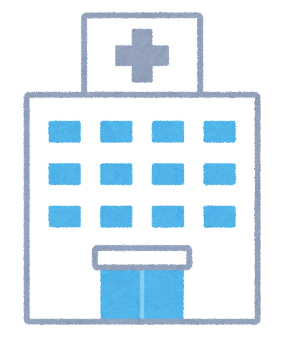 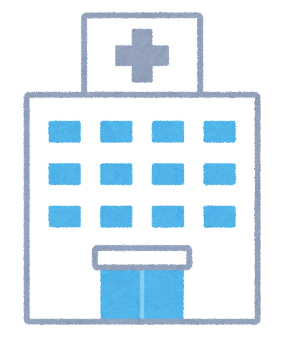 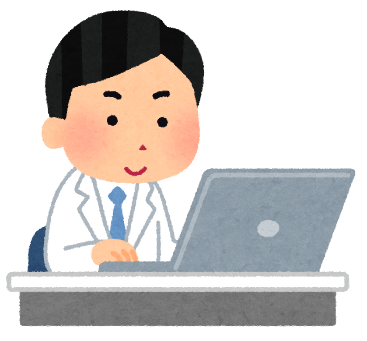 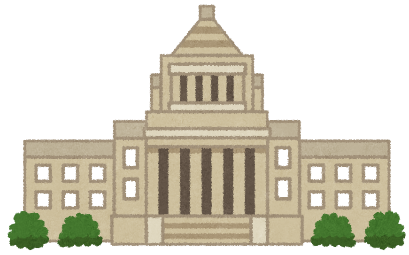 MI-ABE is AB-MIFE for the identity function.
8
Our Contribution
The AB-MIFE for
Predicate class: Conjunction in NC1
Function class: Attribute-weighted sums(AWS)

Multi-client FE (MCFE) and dynamic decentralized FE (DDFE) for AWS (not attribute-based).

from MDDH.
9
Conjunction in NC1
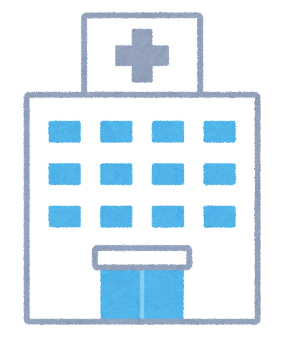 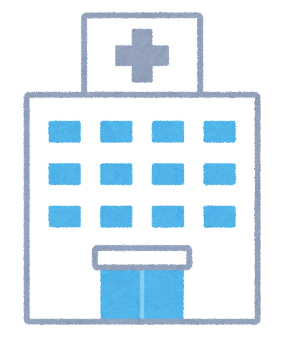 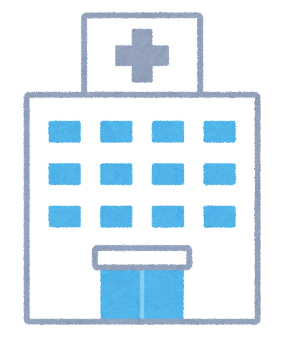 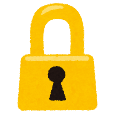 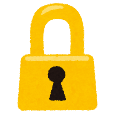 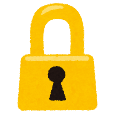 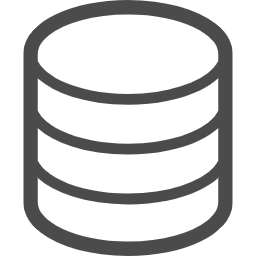 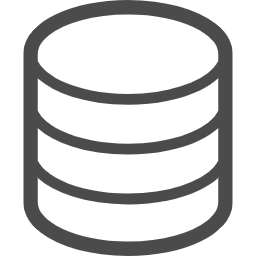 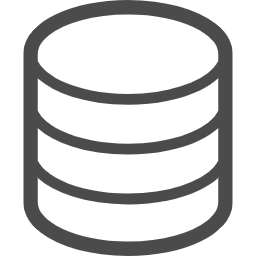 Database D3
for time period T3
Database D1 
for time period T1
Database D2
for time period T2
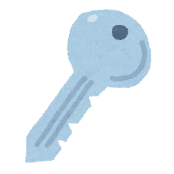 10
Attribute-Weighted Sums (AWS) [AGW20]
public
Private
11
Multi-input AWS]
public
public
Private
Private
12
IND-Security of AB-MIFE
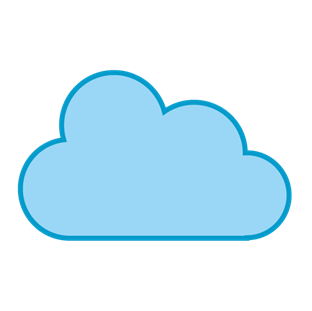 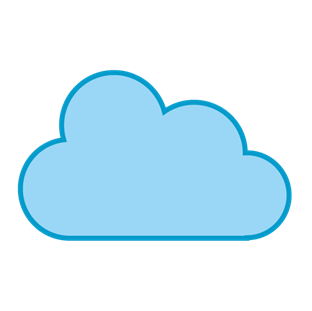 Cor
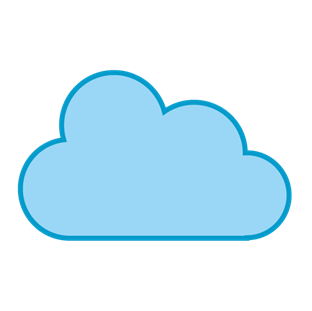 KeyGen
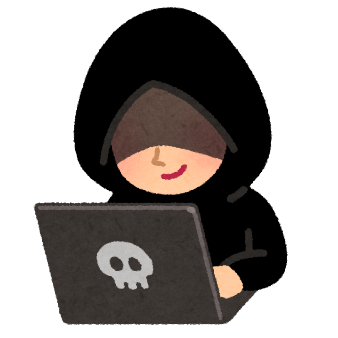 Enc
13
Selective IND-Security of AB-MIFE
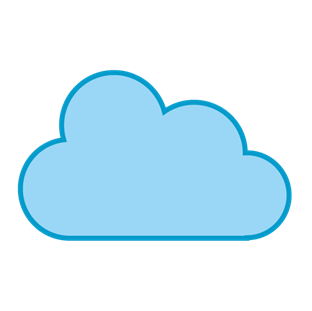 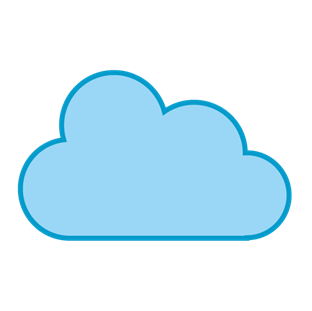 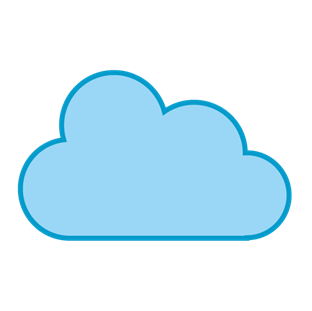 Enc
Cor
KeyGen
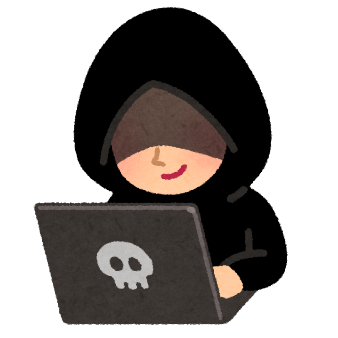 14
Weaker Security Variants
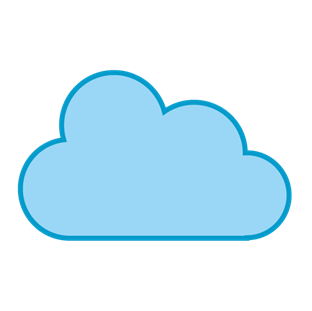 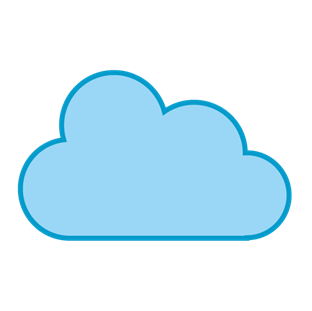 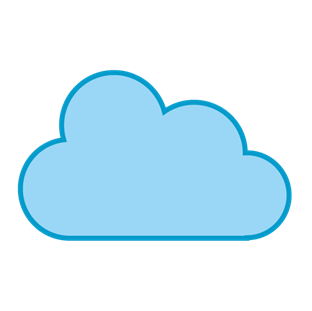 Enc
Cor
KeyGen
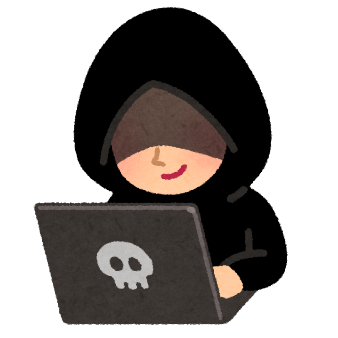 15
Weaker Security Variants
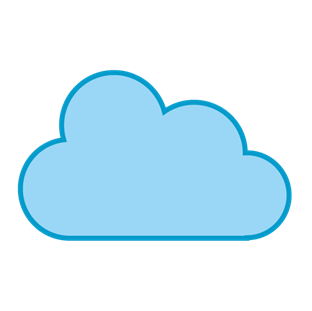 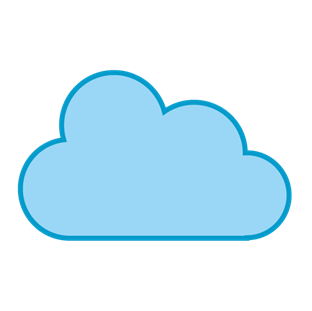 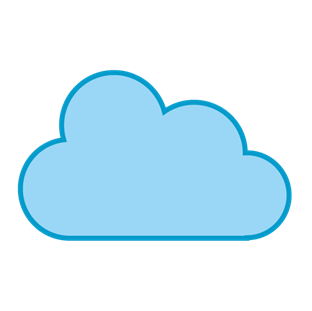 Enc
Cor
KeyGen
No corruptions
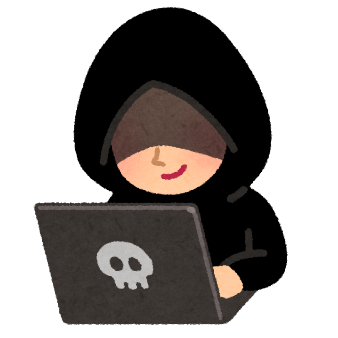 16
Weaker Security Variants
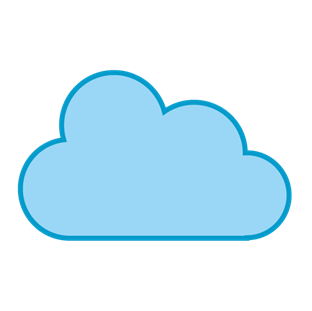 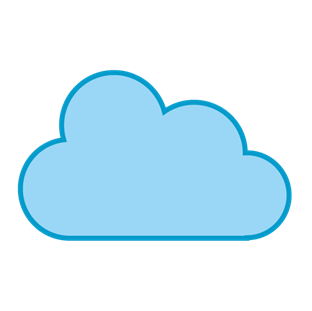 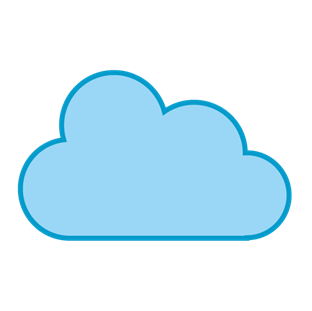 Enc
Cor
KeyGen
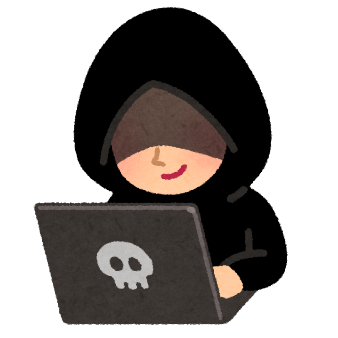 Non-multi-challenge
At most one challenge ct per slot
17
Weaker Security Variants
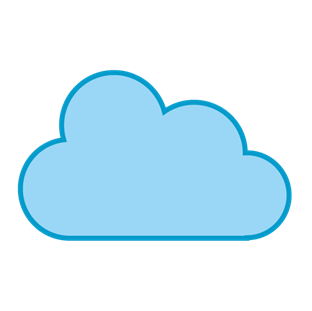 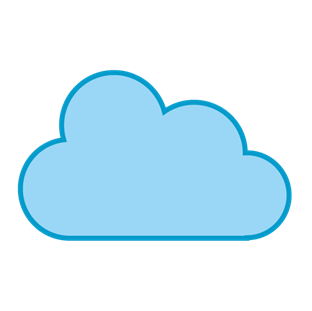 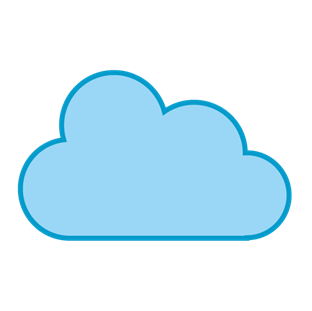 Enc
Cor
KeyGen
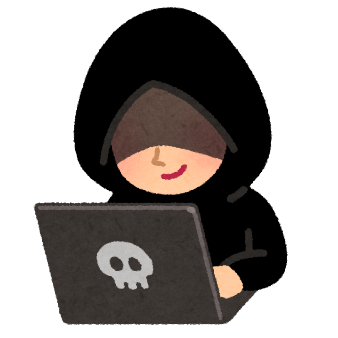 Non collusion resistance
At most one sk query
18
Comparison with MI-ABE schemes
19
Comparison with MI-ABE schemes
20
Comparison with MI-ABE schemes
21
Comparison with MI-ABE schemes
22
Comparison with MI-ABE schemes
23
Comparison with MI-ABE schemes
24
Comparison with AB-MIFE schemes
25
Comparison with AB-MIFE schemes
26
Comparison with AB-MIFE schemes
27
In Summary
The first MI-ABE secure under 
corruption
multi-challenge
and collusion attack

The first AB-MIFE (excluding MI-ABE) secure under multi-challenge.

The first AB-MIFE beyond inner product.
even for inner product
28
Challenge towards M.C. Secure AB-MIFE
29
Our Key Technique
30
Conclusion
Construction of AB-MIFE for attribute-weighted sums
The first AB-MIFE with full-fledged security
Corruption
Multi-challenge
Collusion attack
The first AB-MIFE beyond inner product
Other extensions
MCFE and DDFE for Attribute-weighted sums
31